50 Jahre GHM
Entstehung der Hauptschule
Erweiterung/Umbau Hauptschule und Mittelschule
1970_71
Bau der Hauptschule
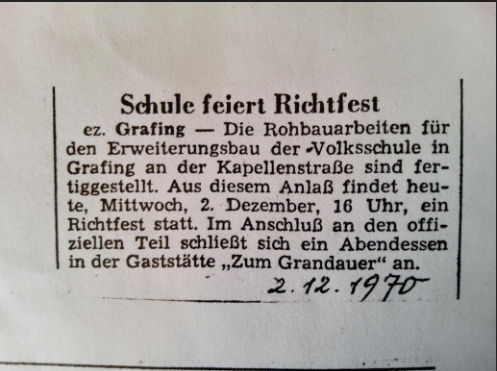 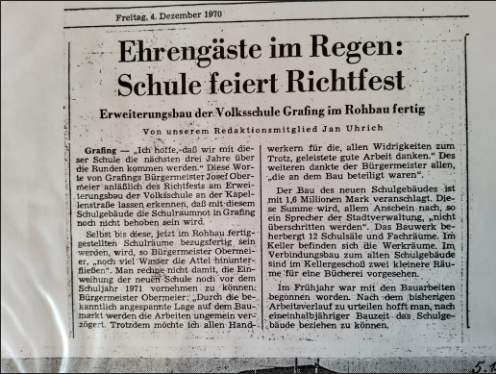 1970_71
Richtfest
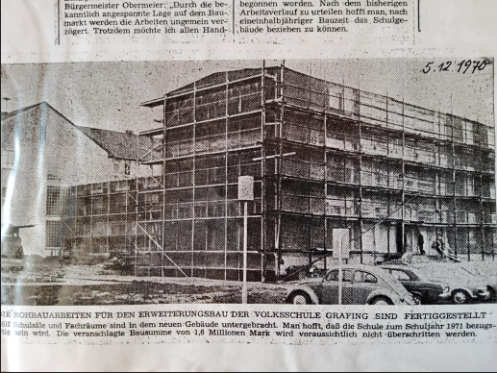 1970_71
Bau der Hauptschule
1971
LuftaufnahmeVolksschuleStadion
Schulhof
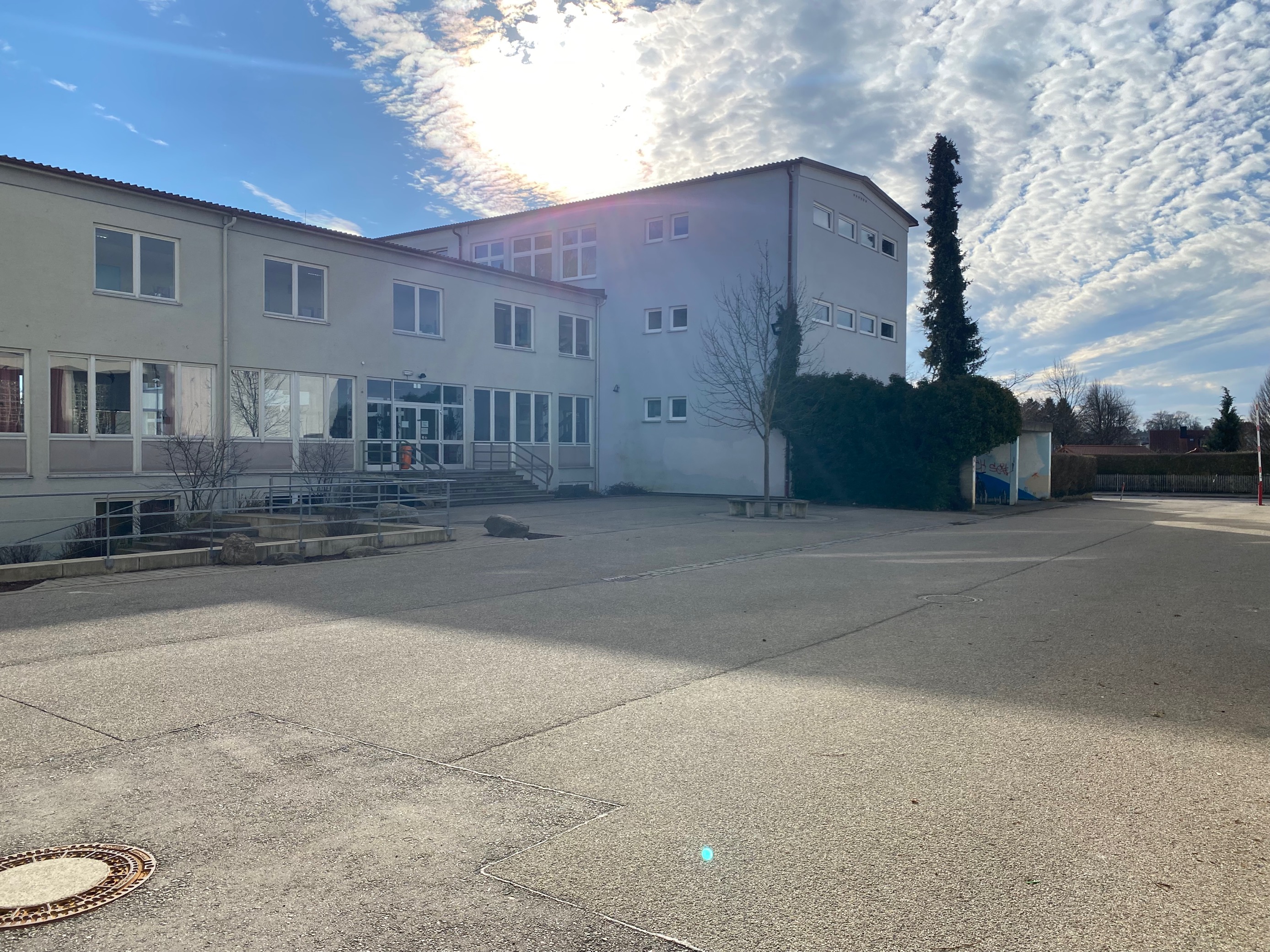 2001 geplant
AußenanlagenAtrium
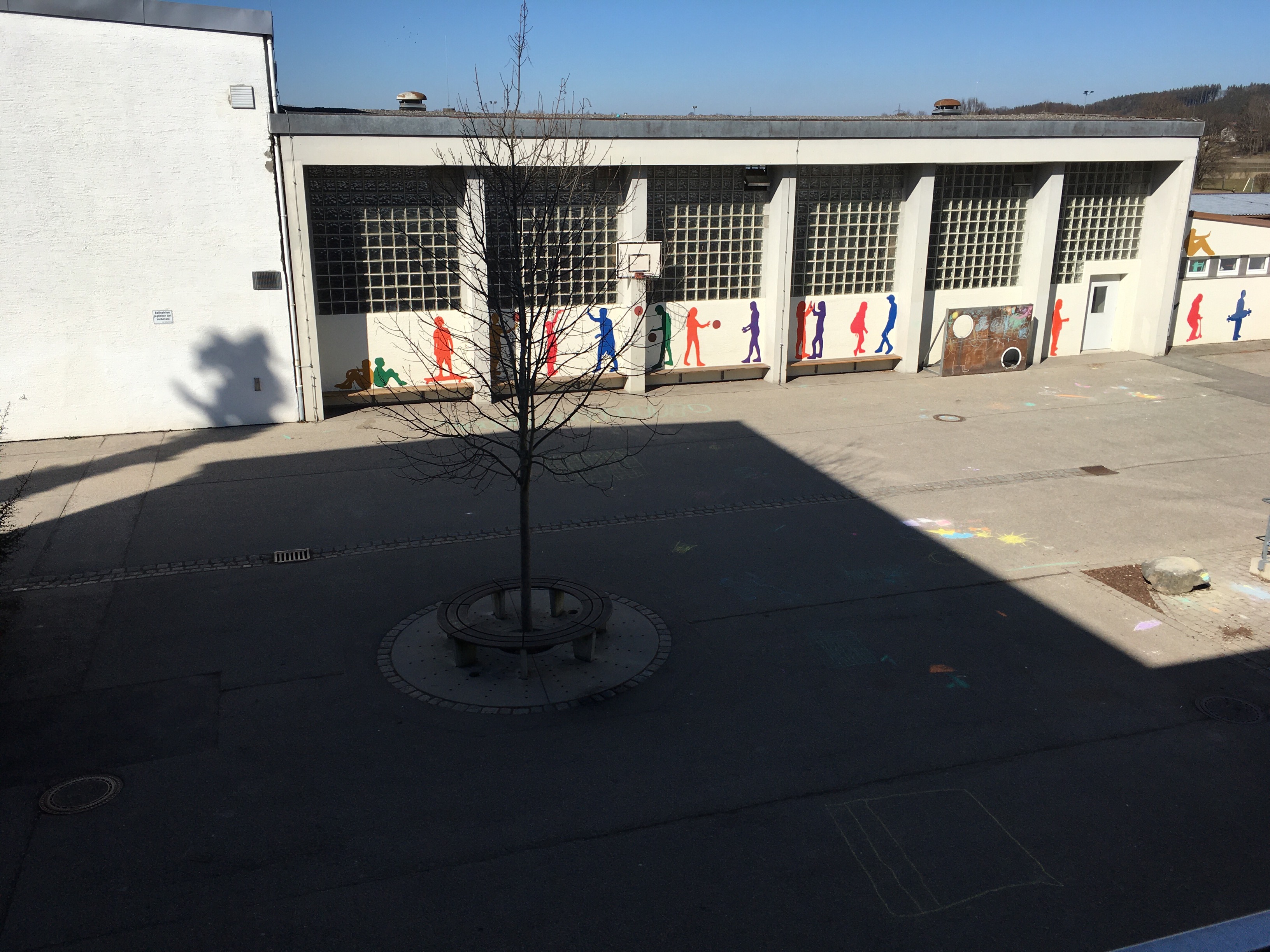 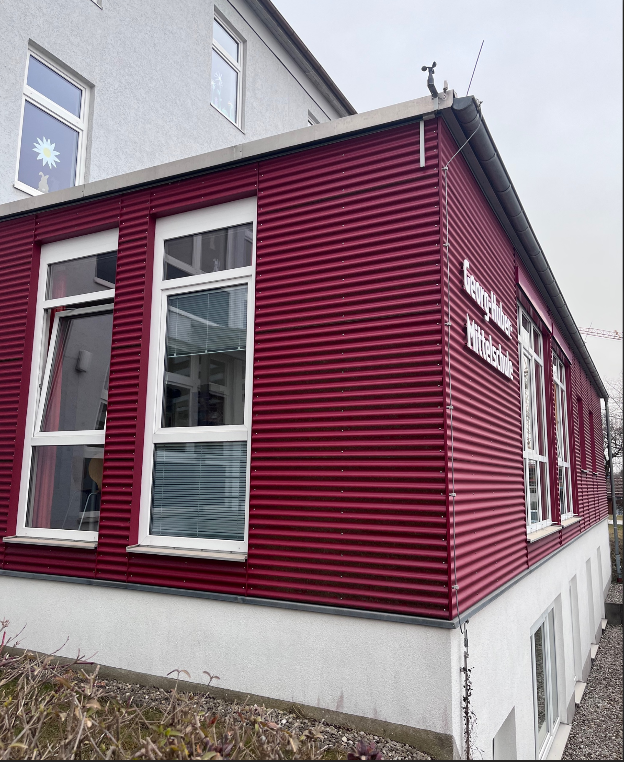 2004
AnbauMittagsbetreuung
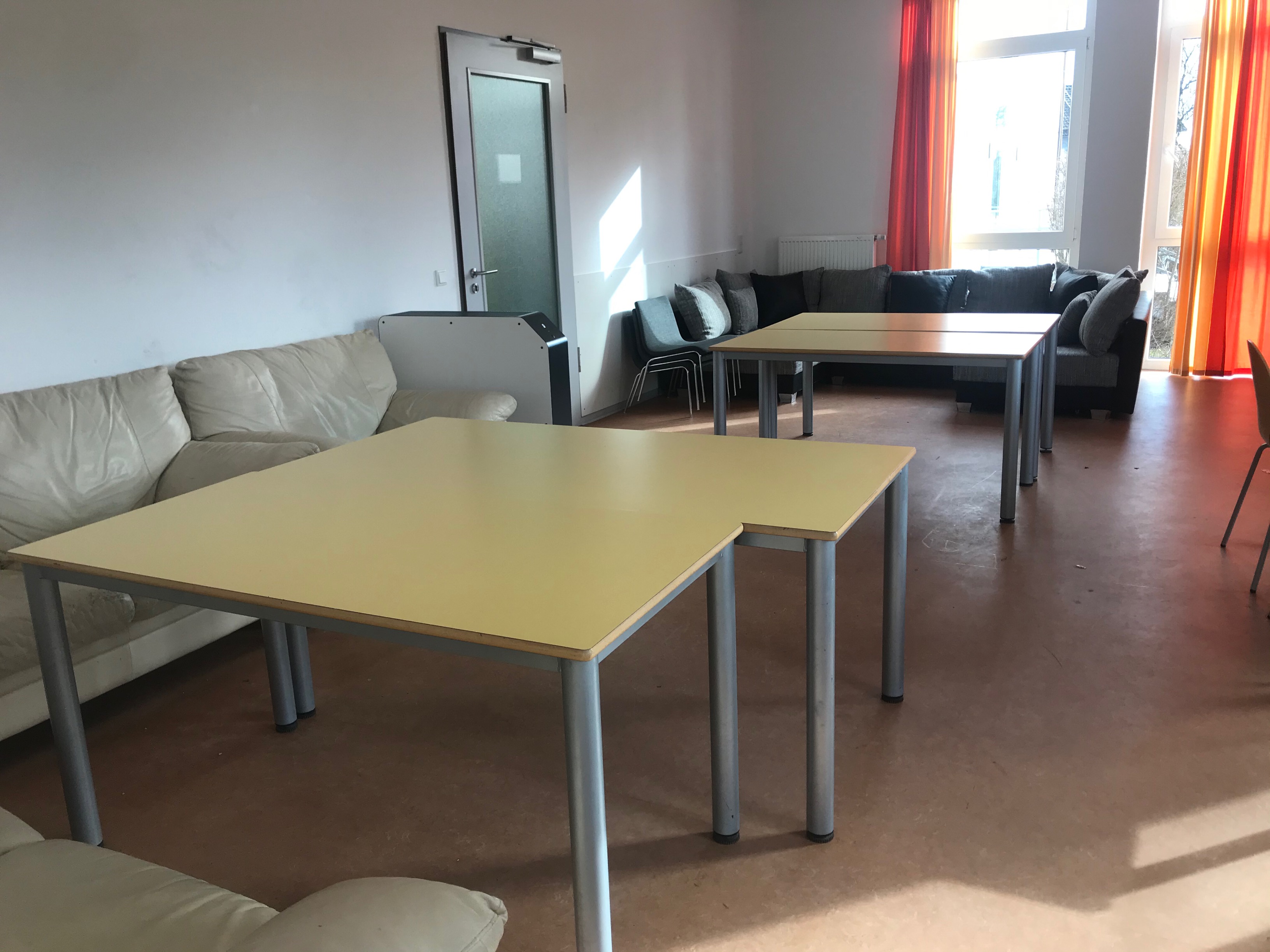 Lehrerarbeits-zimmer
NeuerNT-Raum
2013/2017
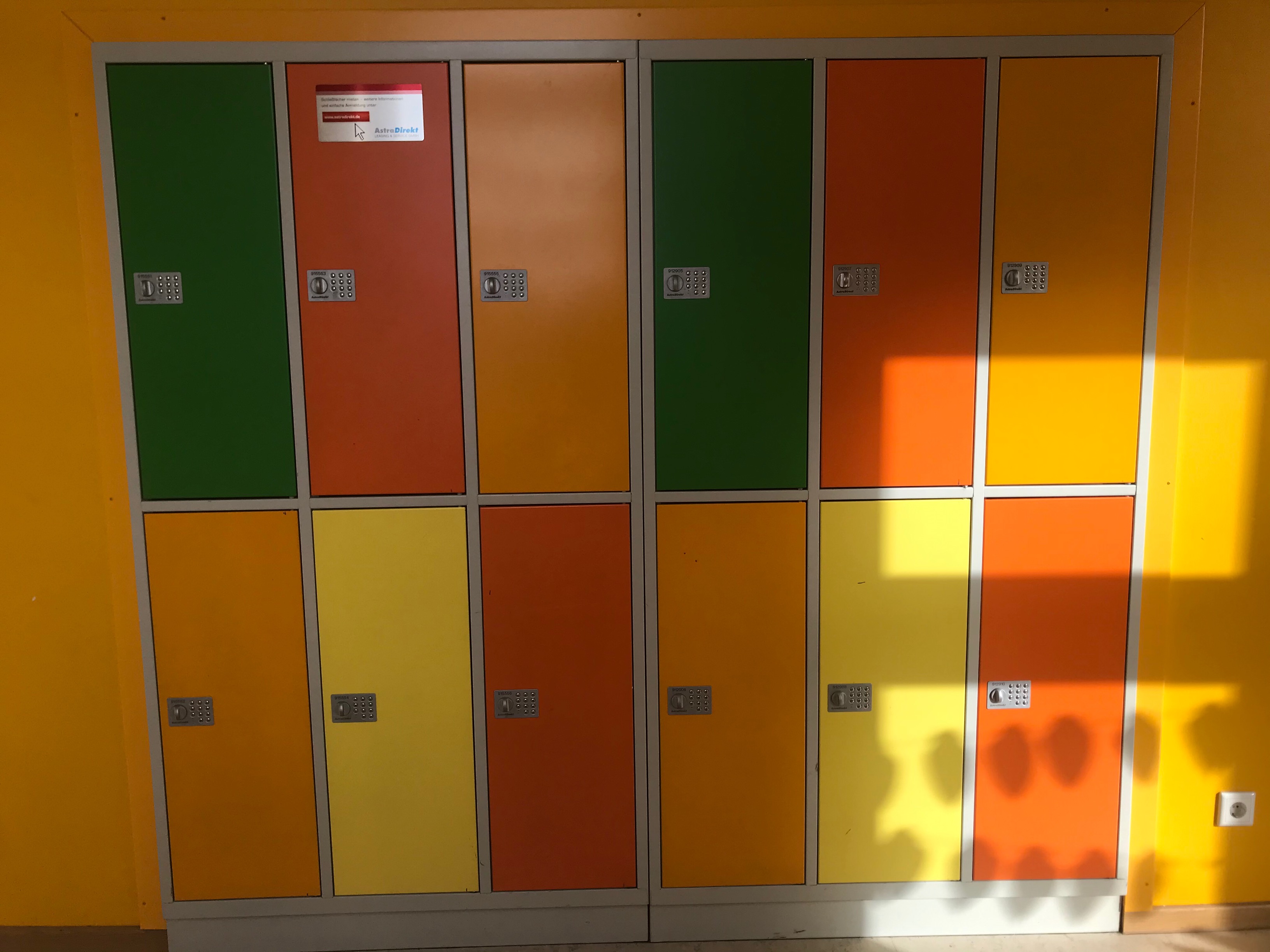 Erste SpindeSpinde auf allen Stockwerken
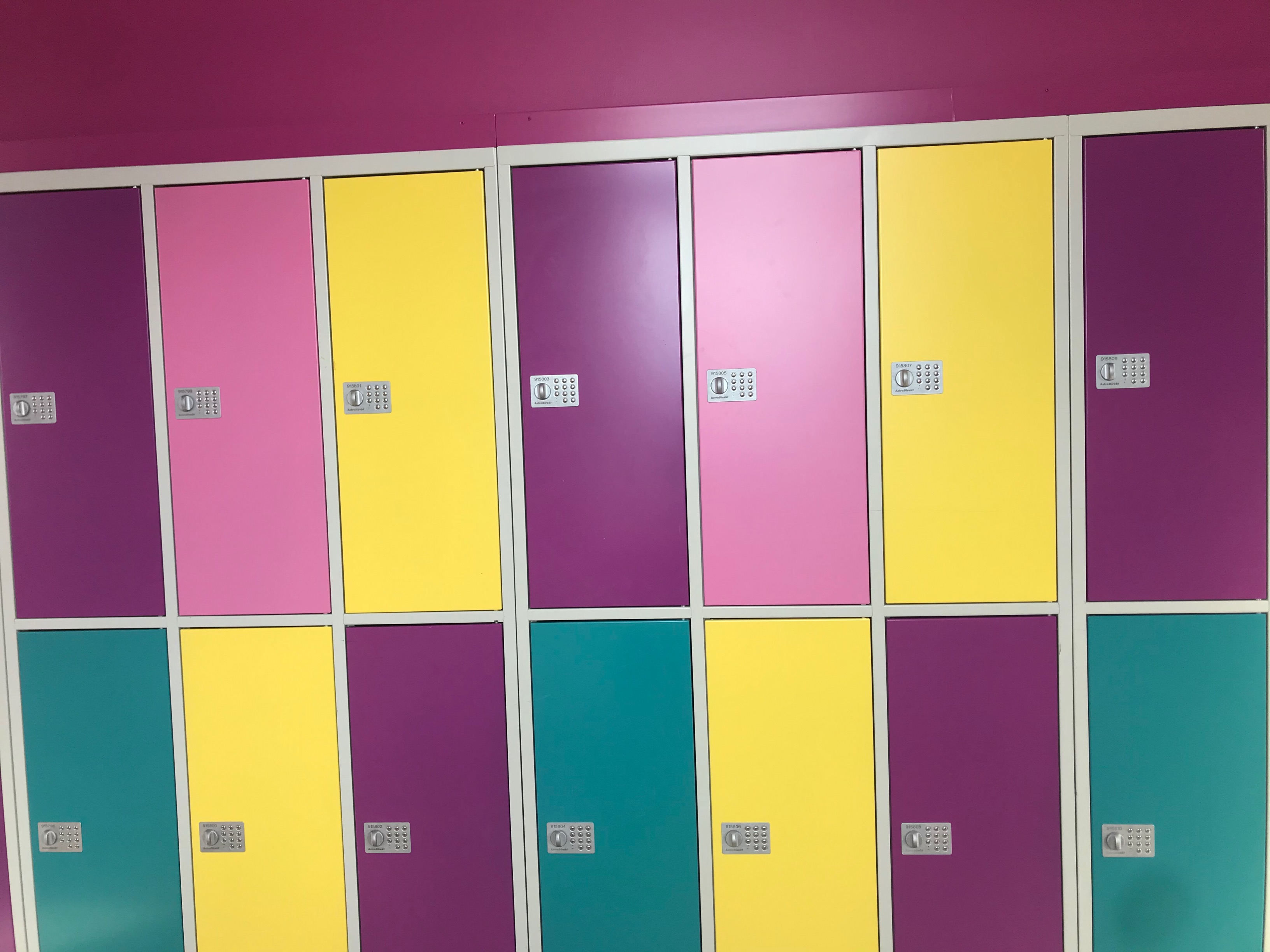 2013
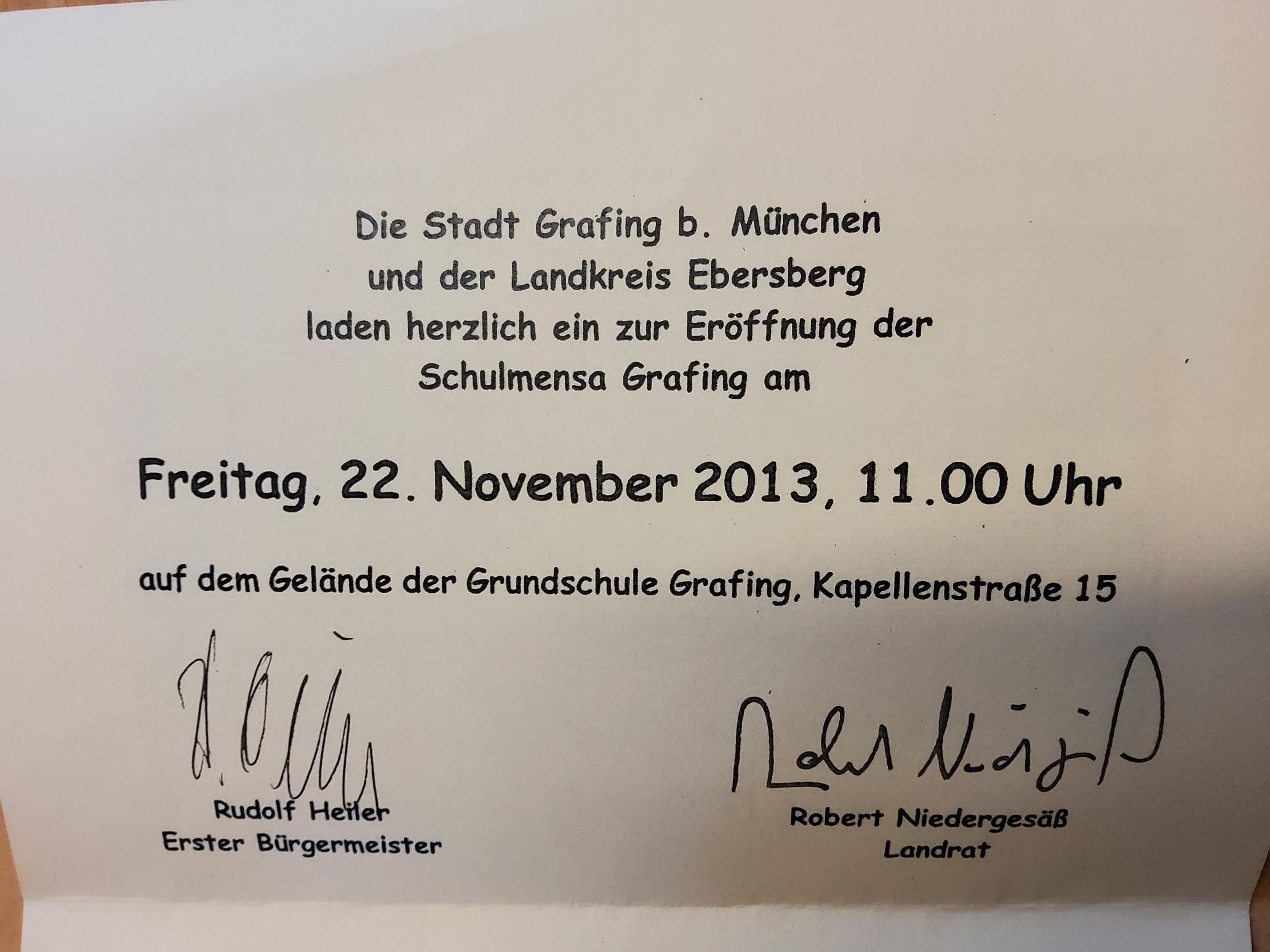 Mensabau
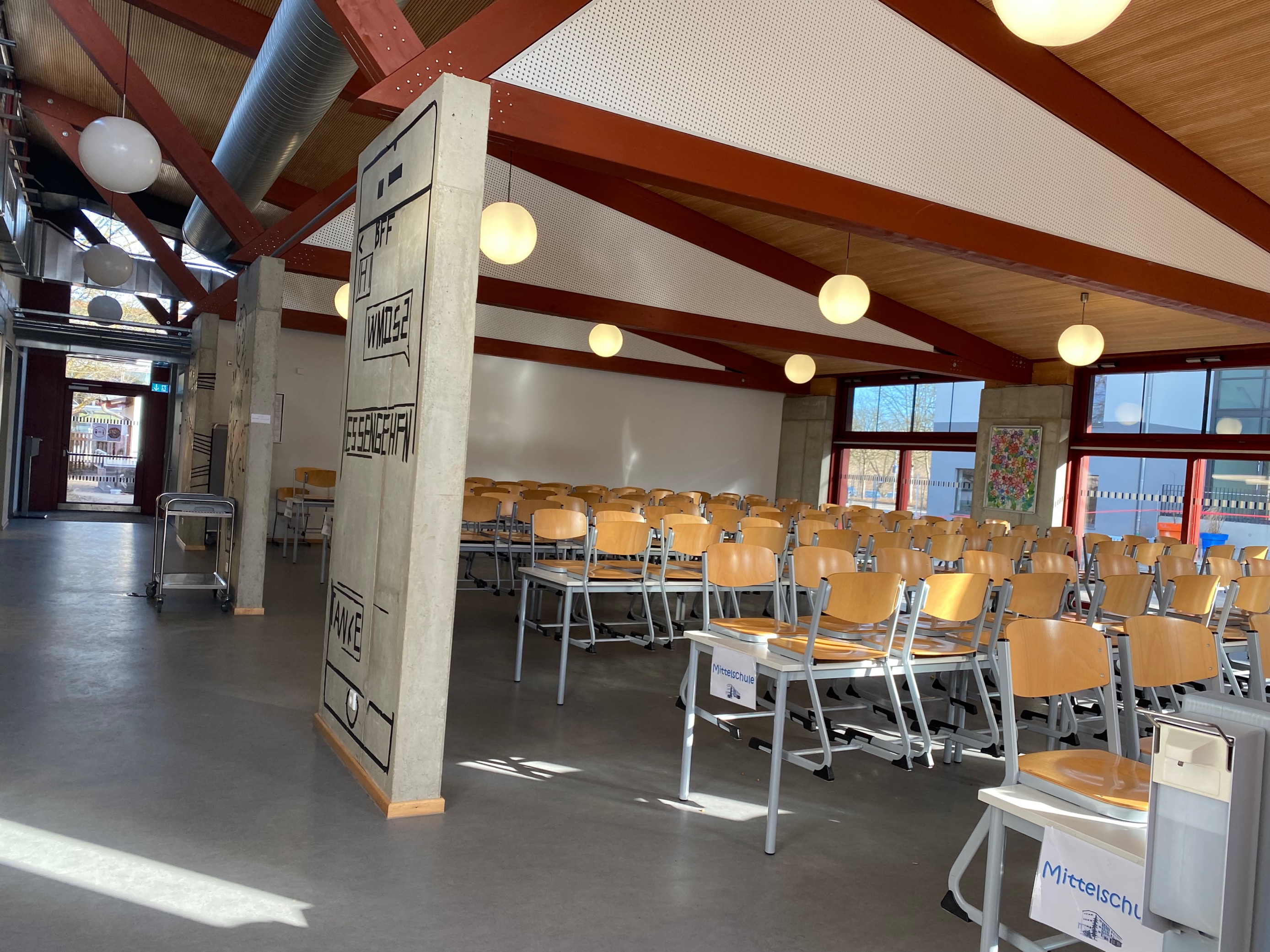 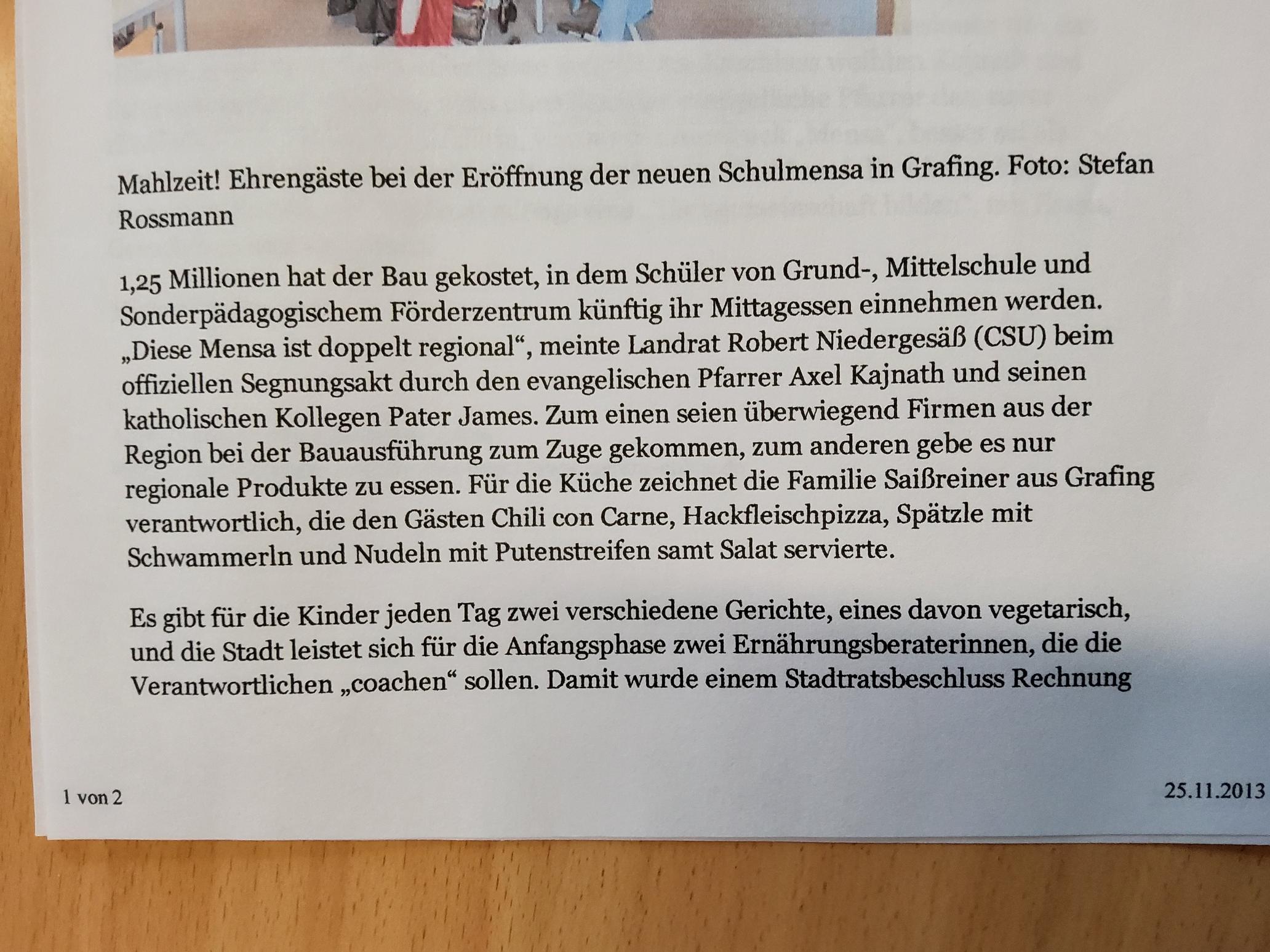 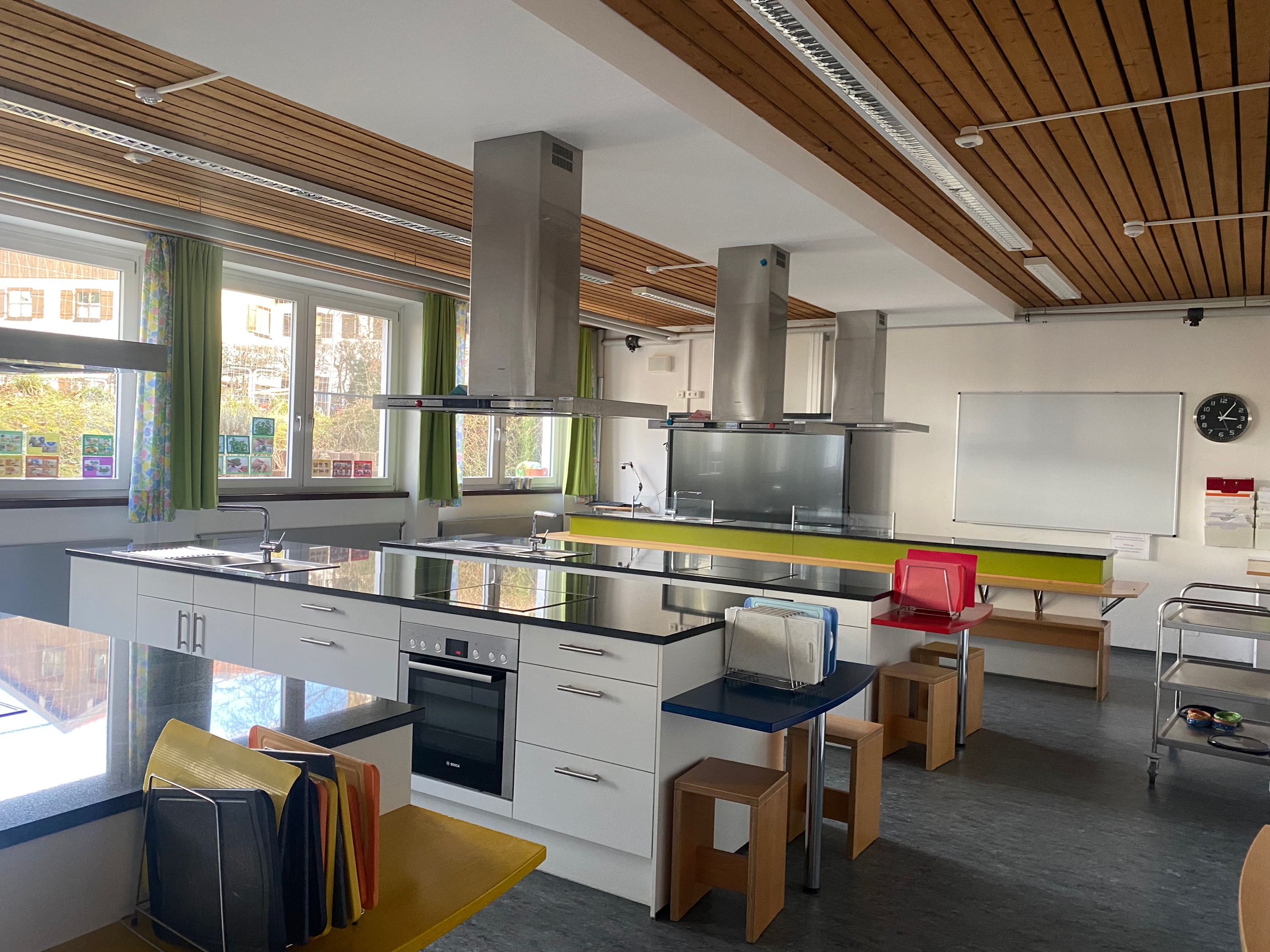 2014_2015
SanierungLehrkücheErweiterungNebenraumLehrküche
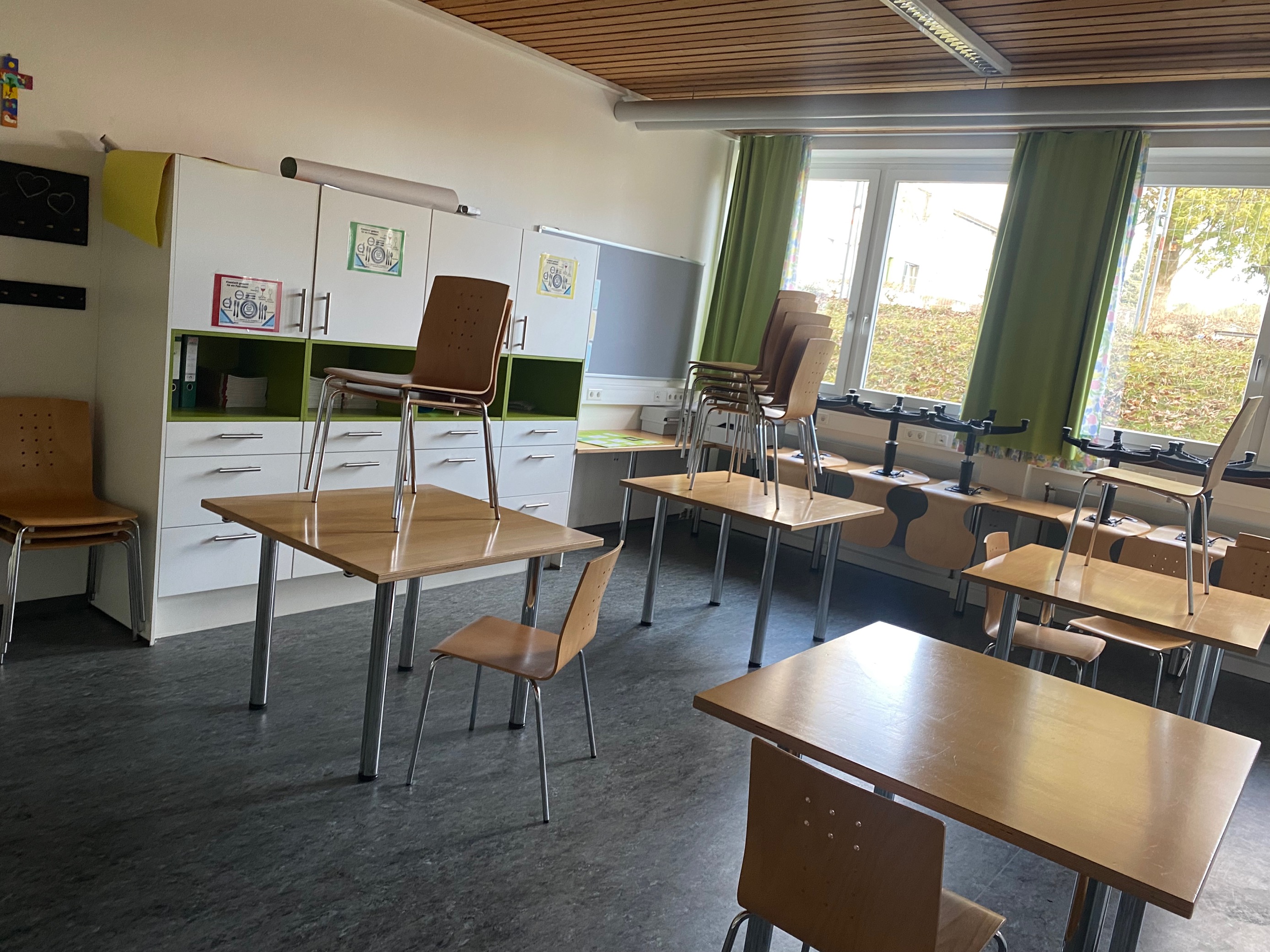 2015
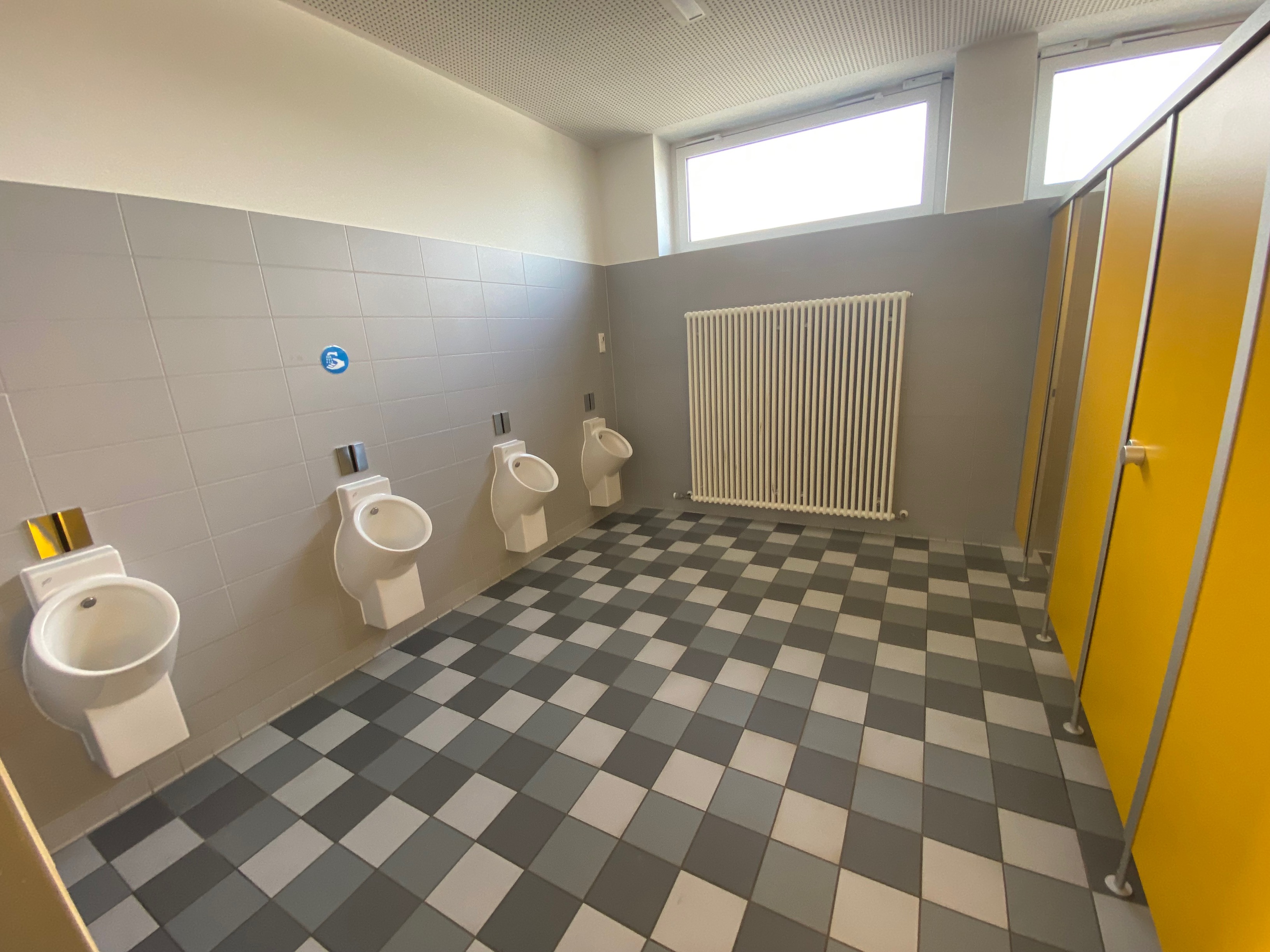 SanierungWC-Anlagen
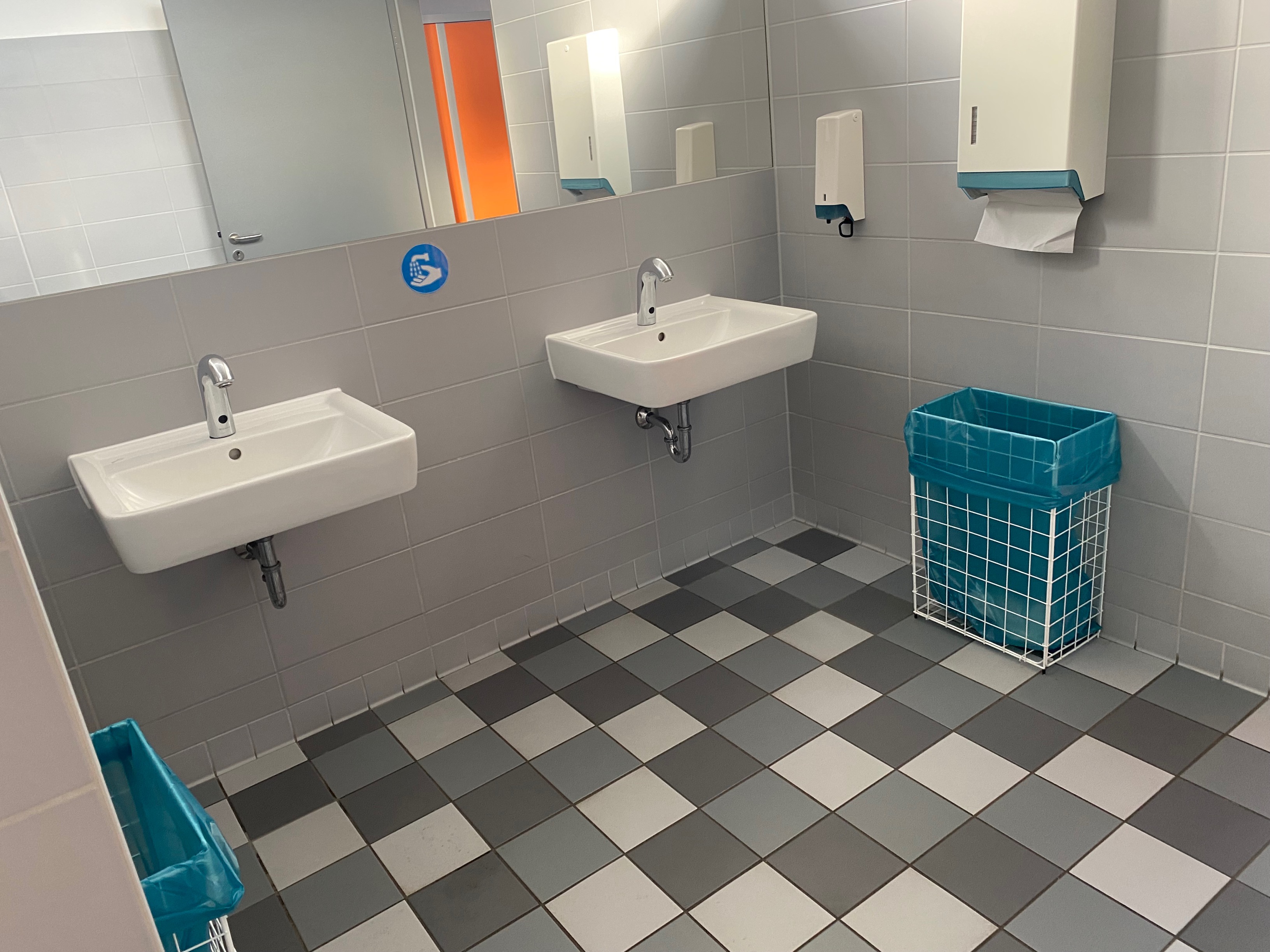 2015
Neue Klassenzimmer-türen
2015
Neue Haupteingangs-türe
2015
Beginn AusstattungBeamerDokumenten-kameras
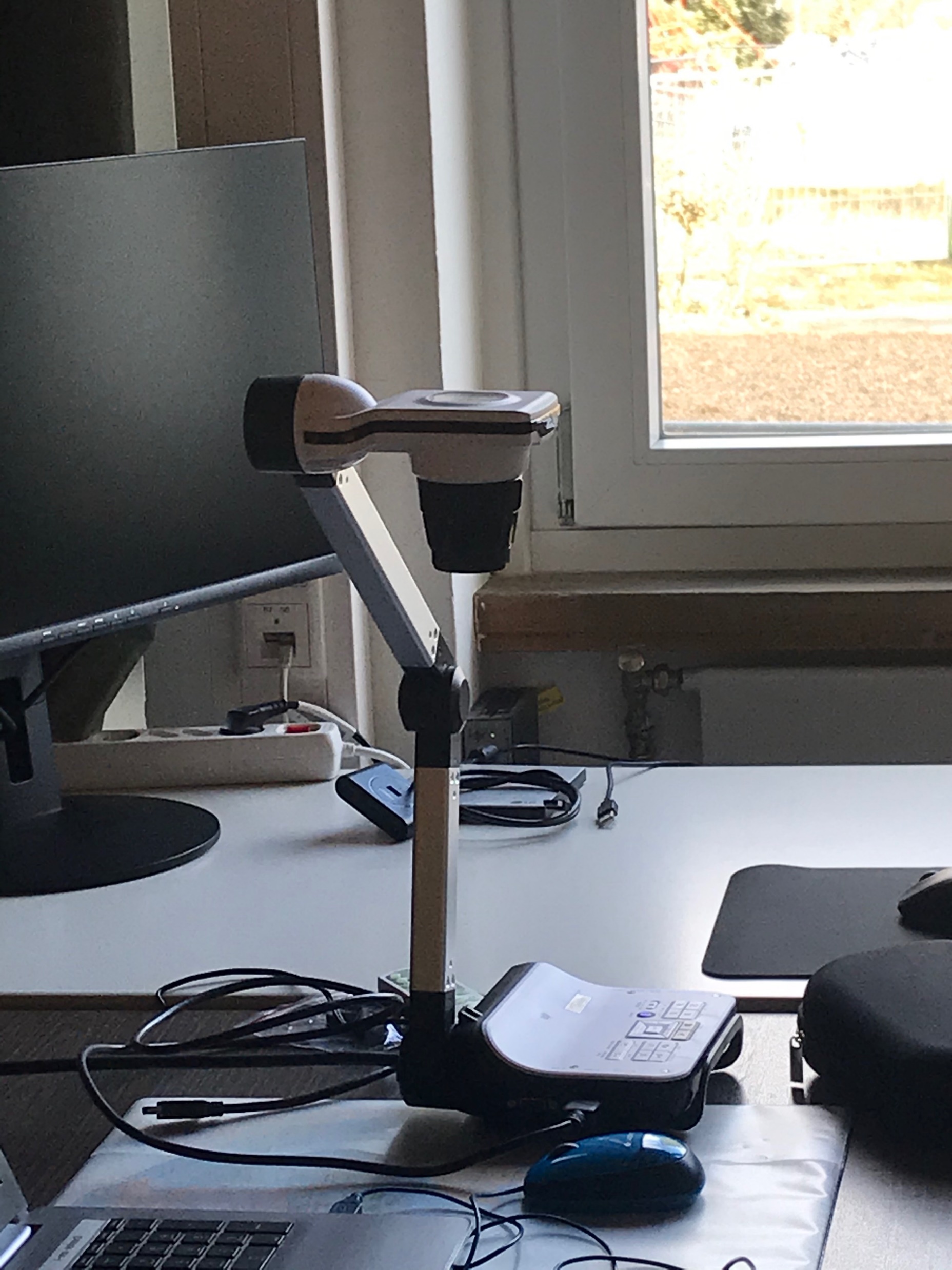 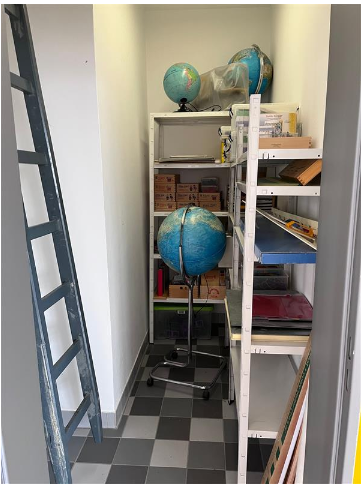 2015
Materialraum2. Stock
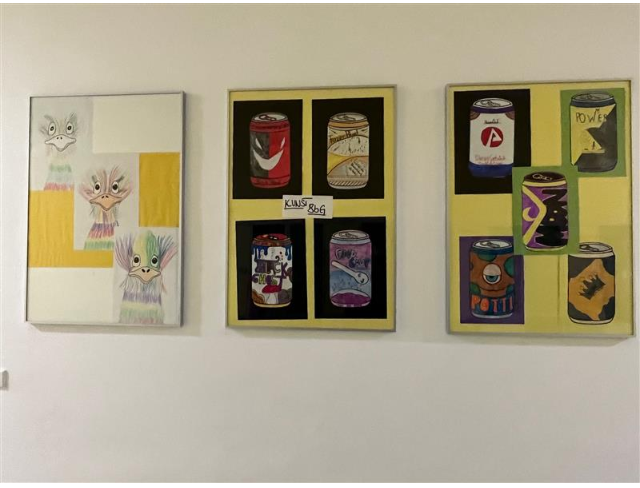 2015
BilderrahmenGänge
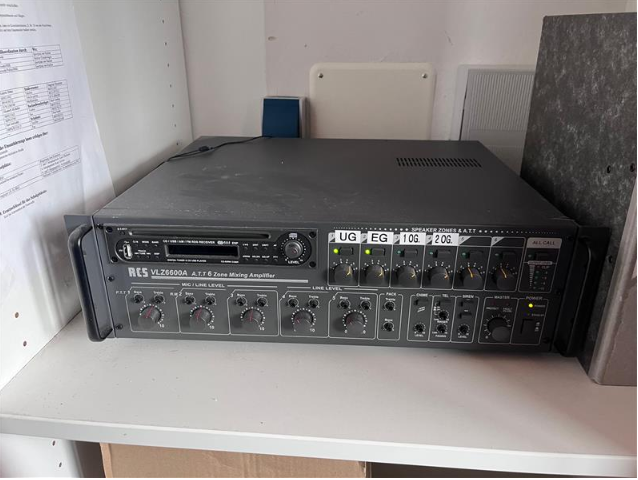 2016
NeueLautsprecher-anlage
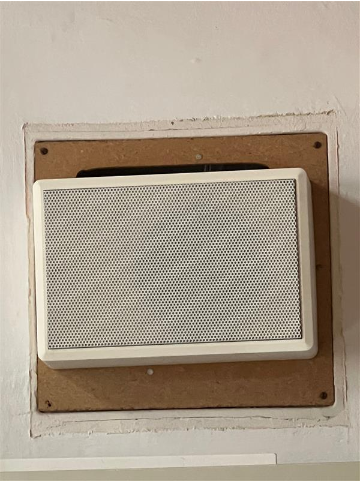 2016
Neuer Anstrich
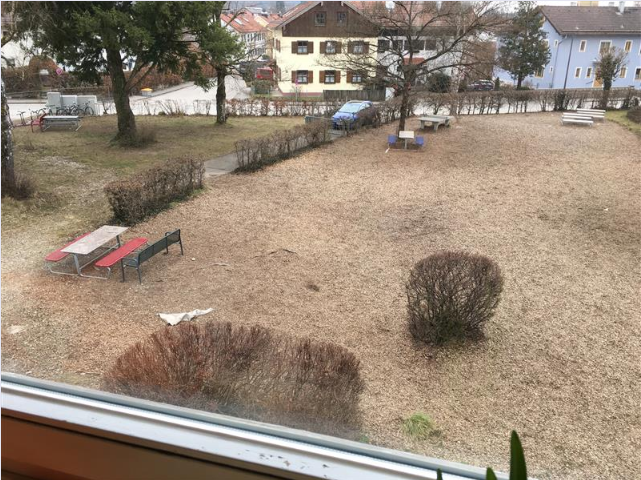 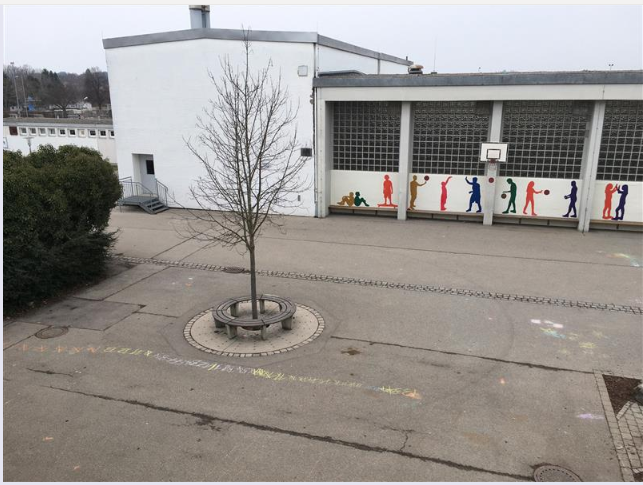 2016
PausenhöfeErneuerung SitzbänkeBaumscheibe
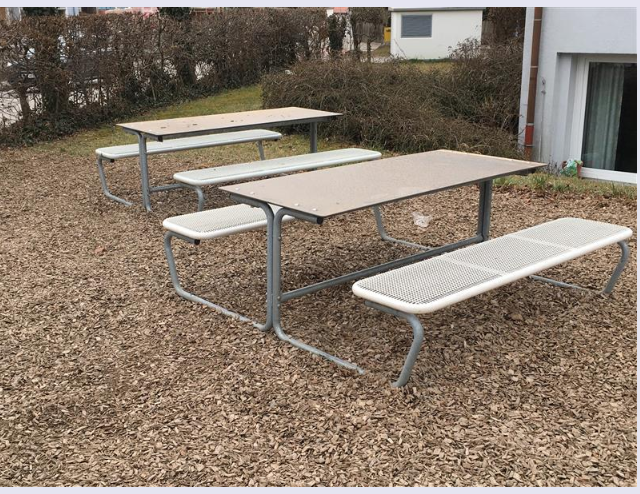 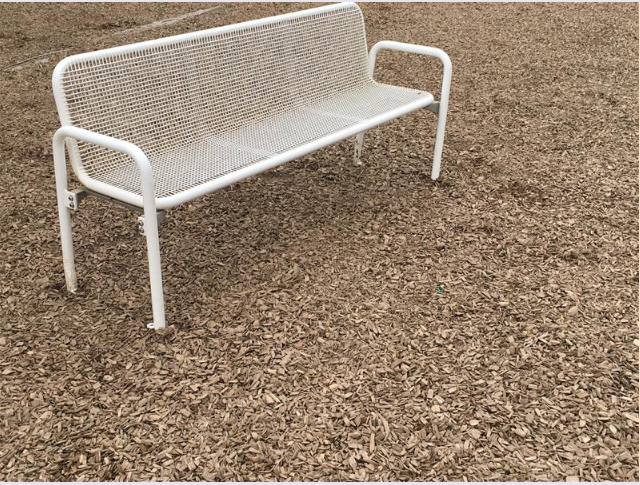 2017
WaschtischeKlassenzimmer
2017
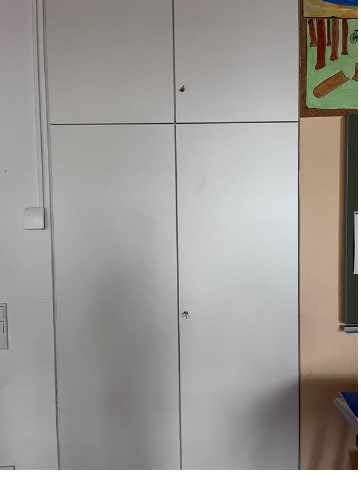 Klassenzimmer-schränkeNeue Türen
2017
FlureAkustik-decken
2018_2021
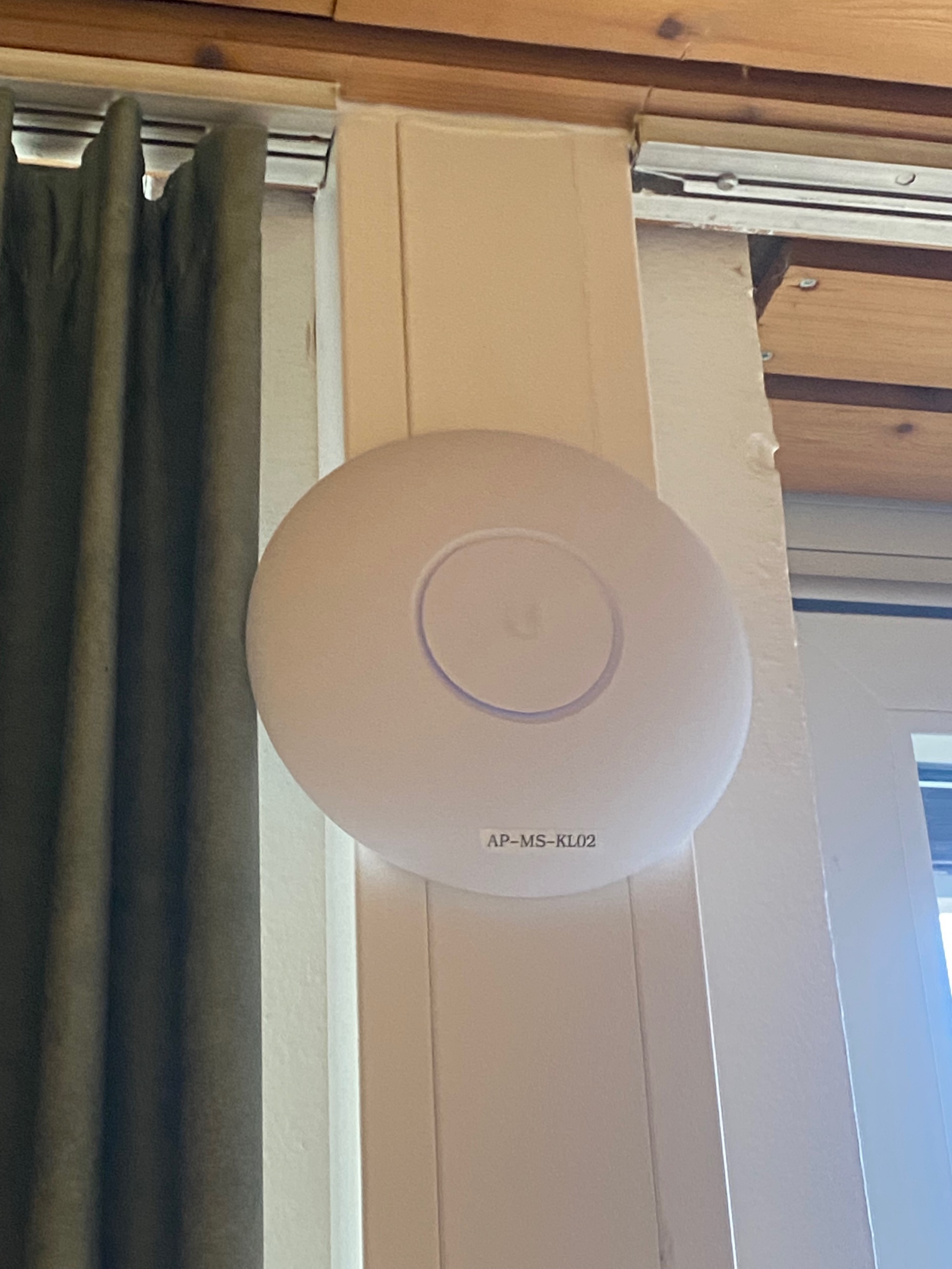 Digitale Ausstattung access pointsLaptopssurfacesdigitale Tafeln
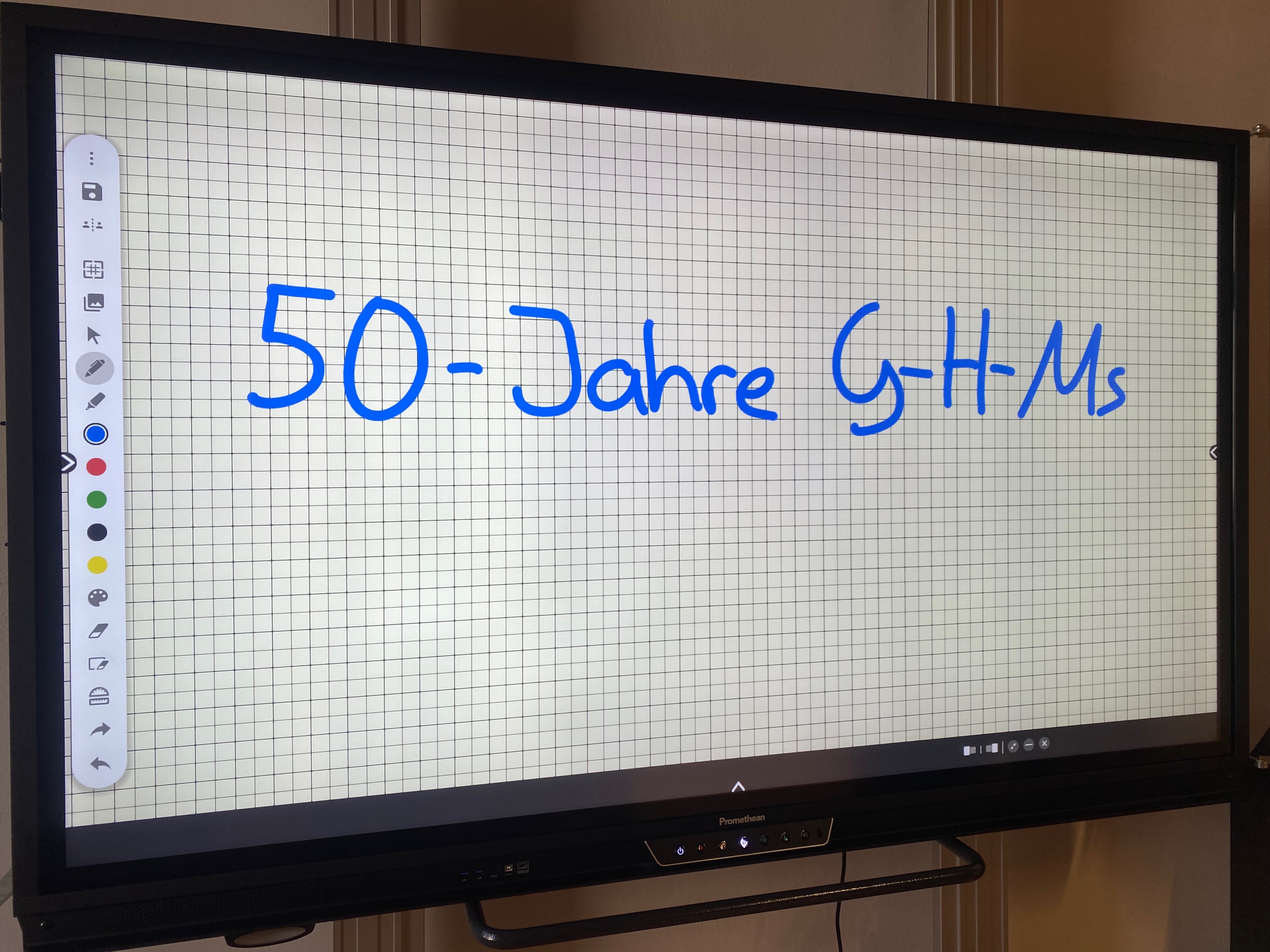 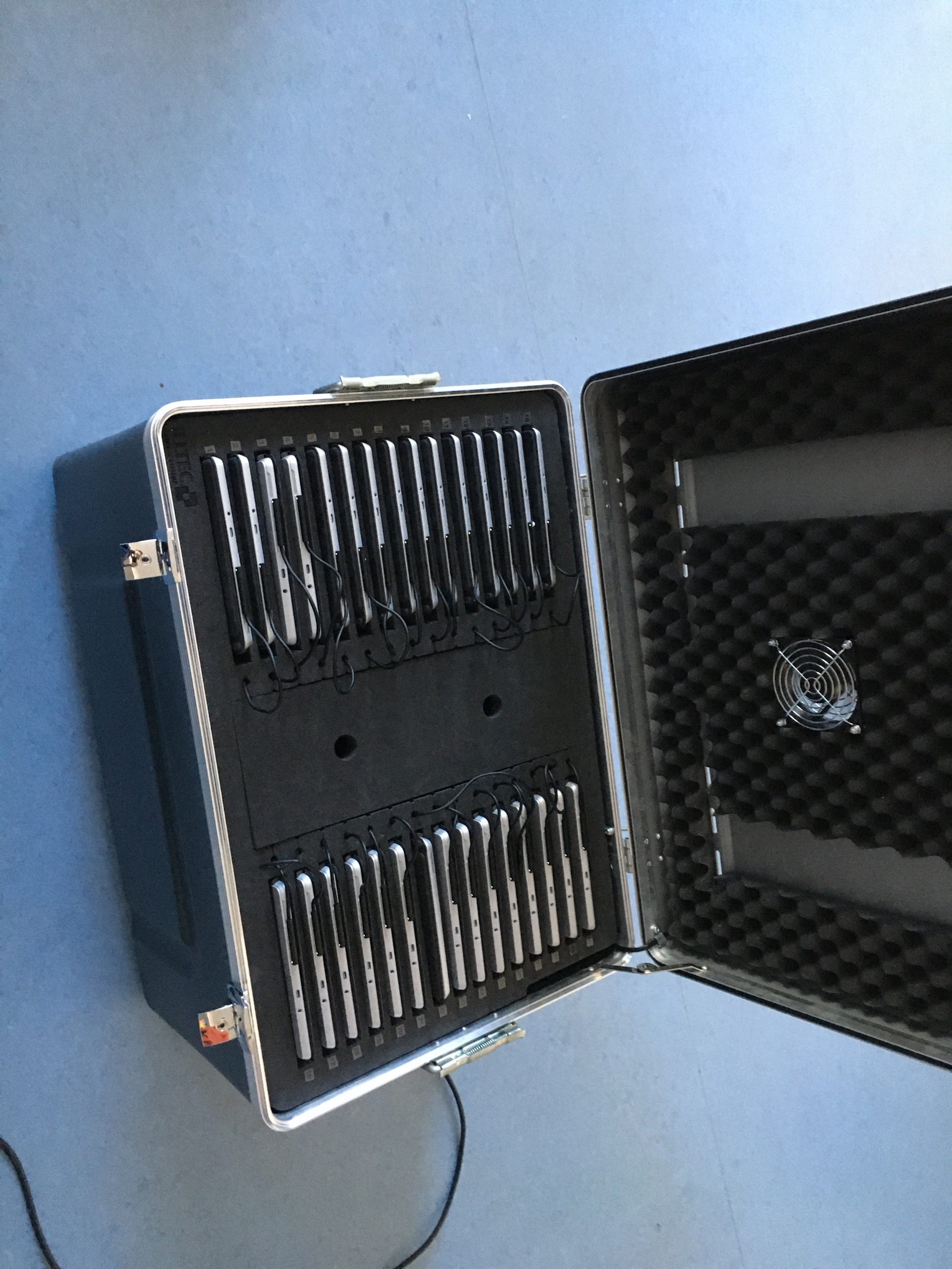 Räume
Technikraum
Räume
Aufenthalts-raum
Räume
Aufenthalts-raumGruppenraum
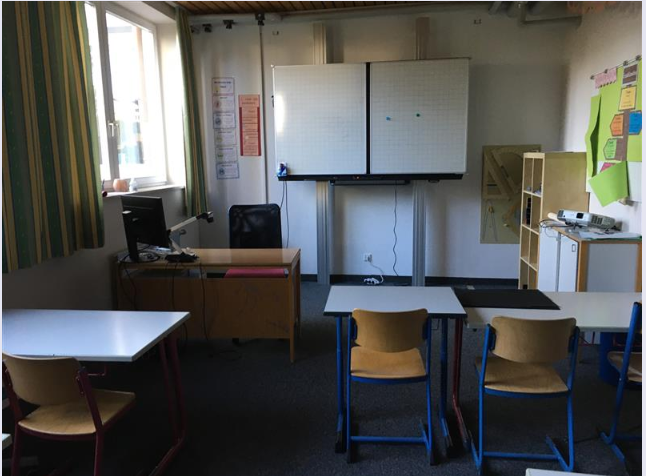 Räume
Gruppen-raumDaZMathematik
Räume
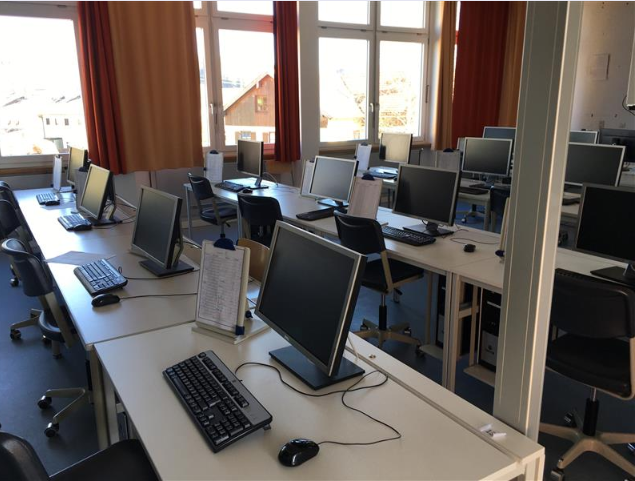 Computer-raum
Räume
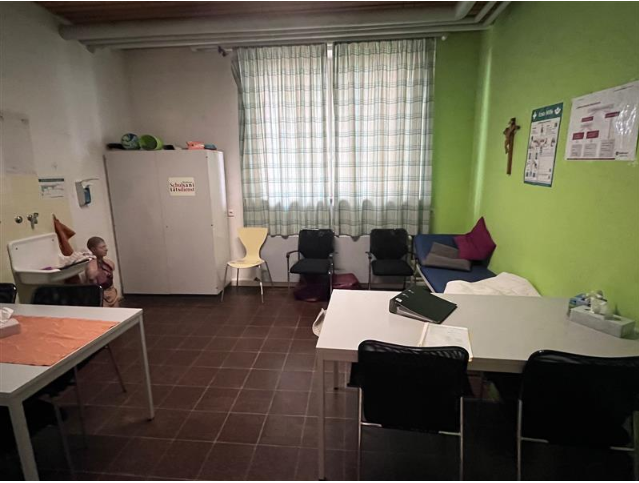 Sanitätsraum
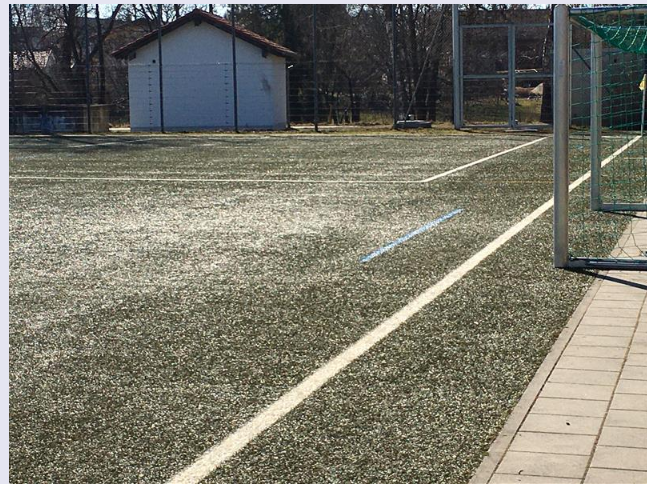 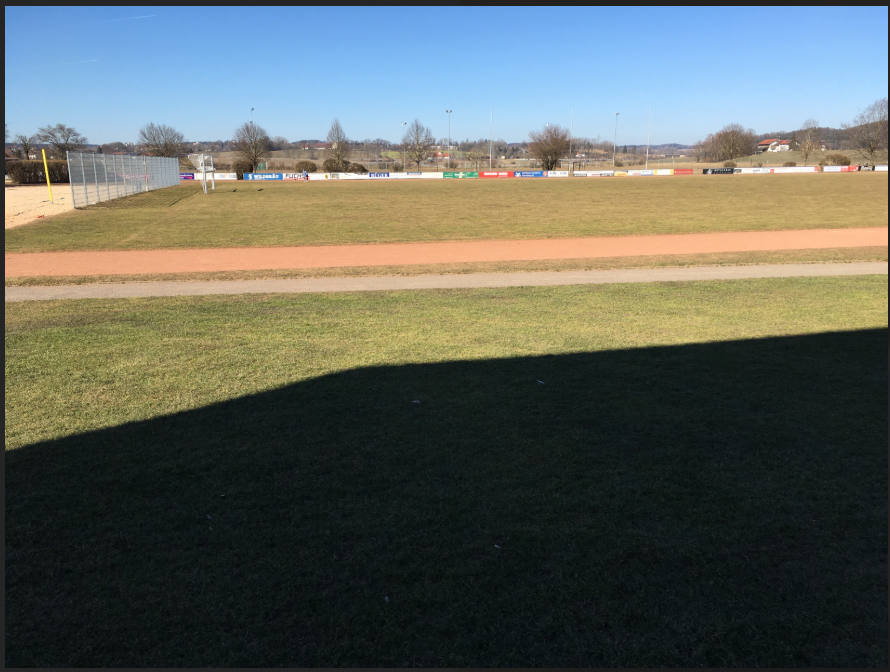 Zum Austoben
SportplatzHartplatzTurnhallen
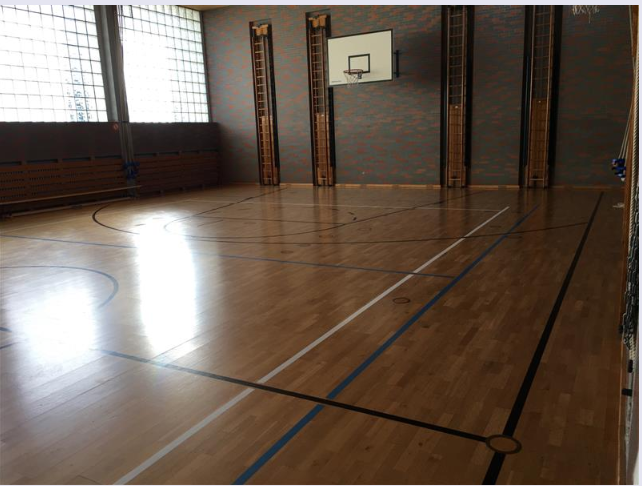 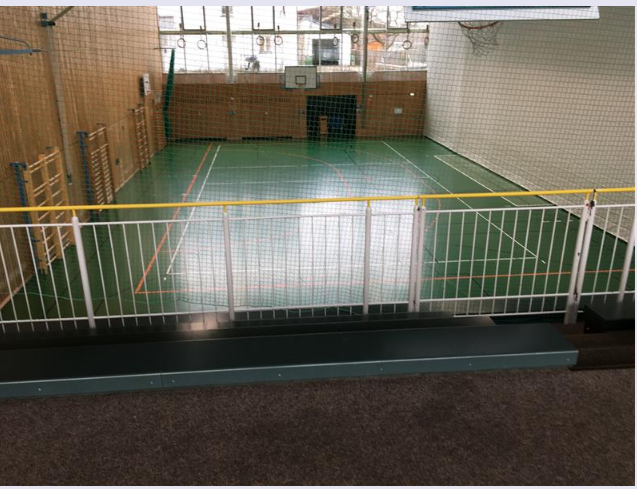 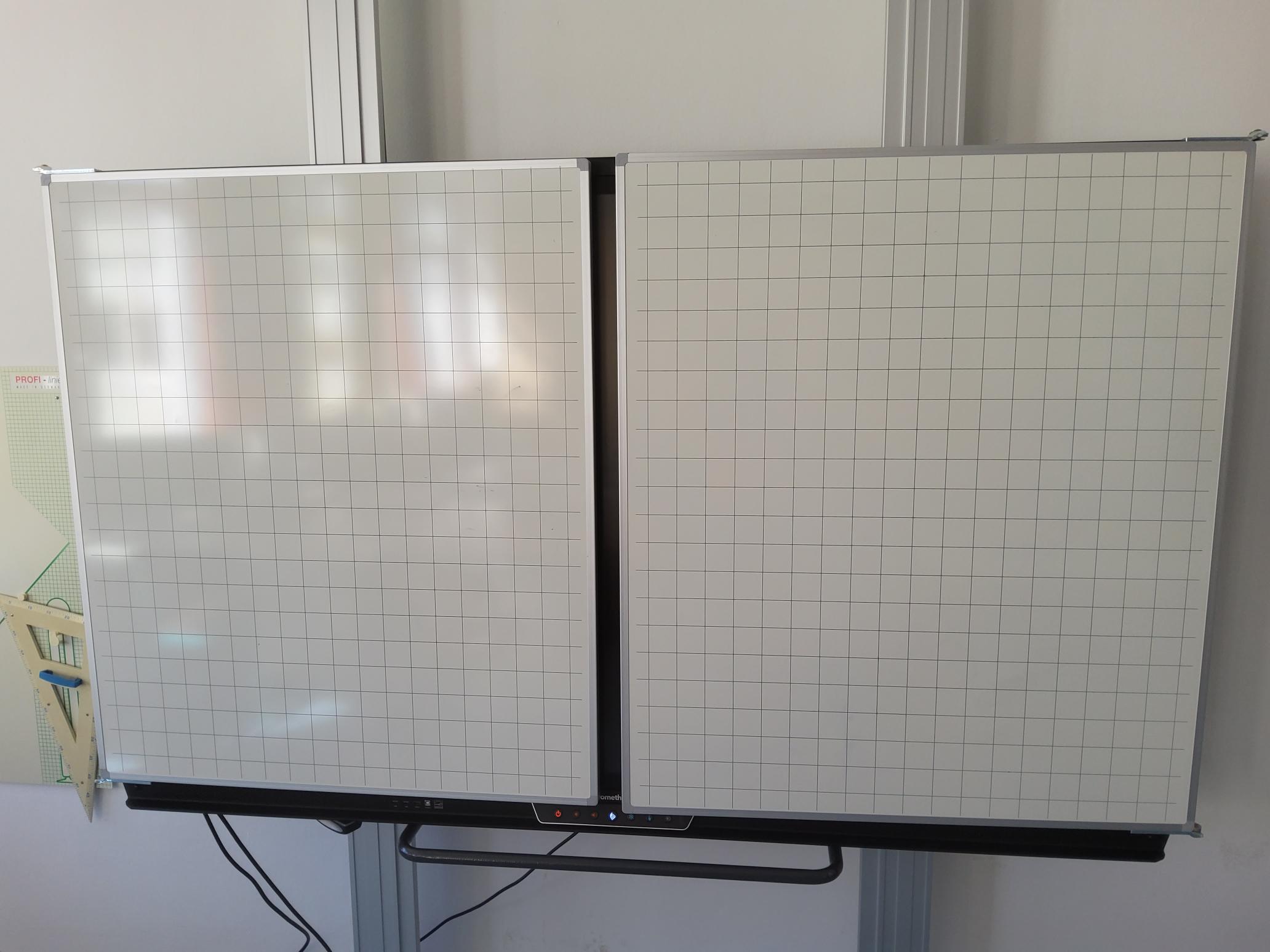 2022
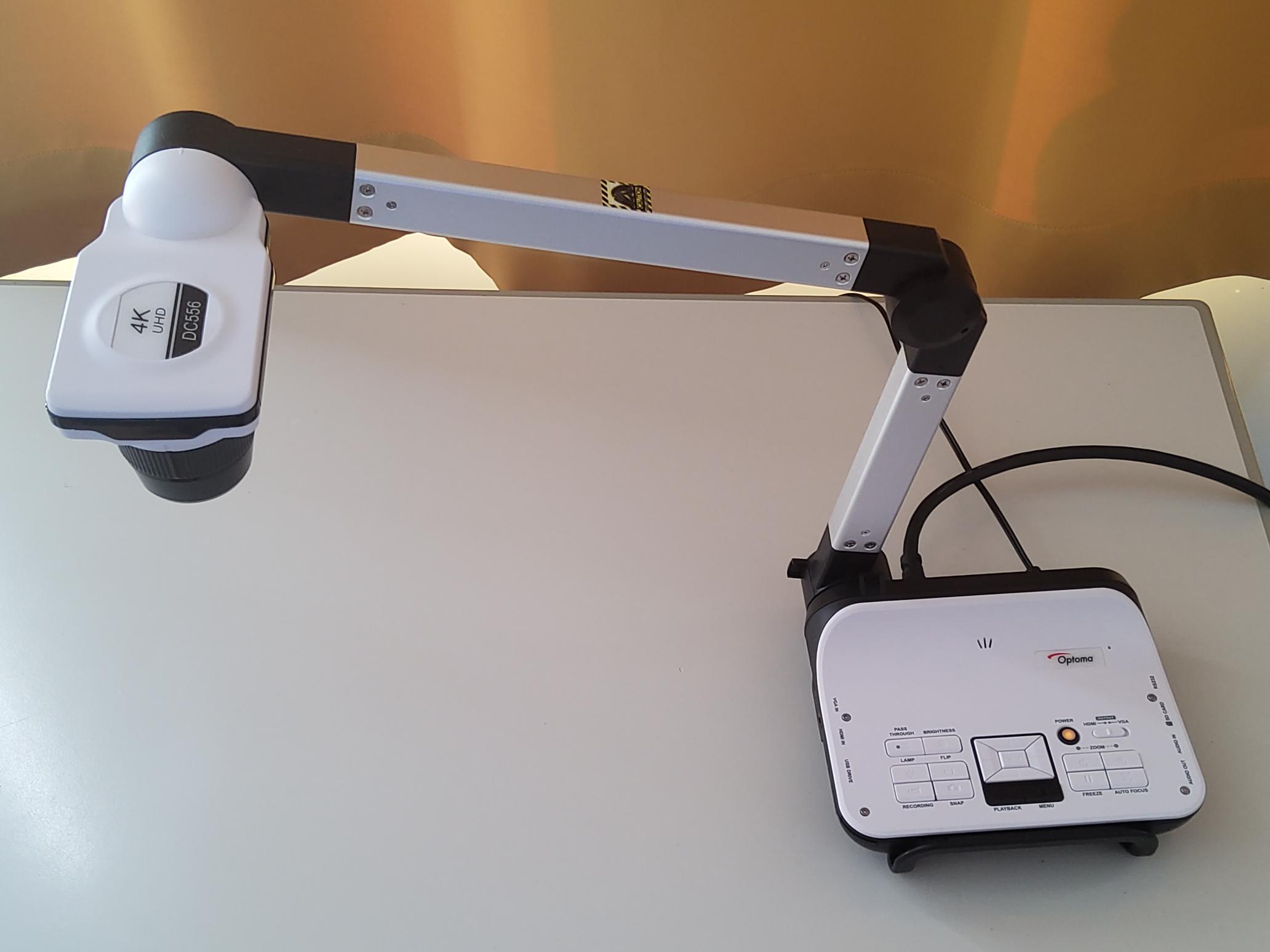 Neueste digitale Ausstattung in allen Räumen
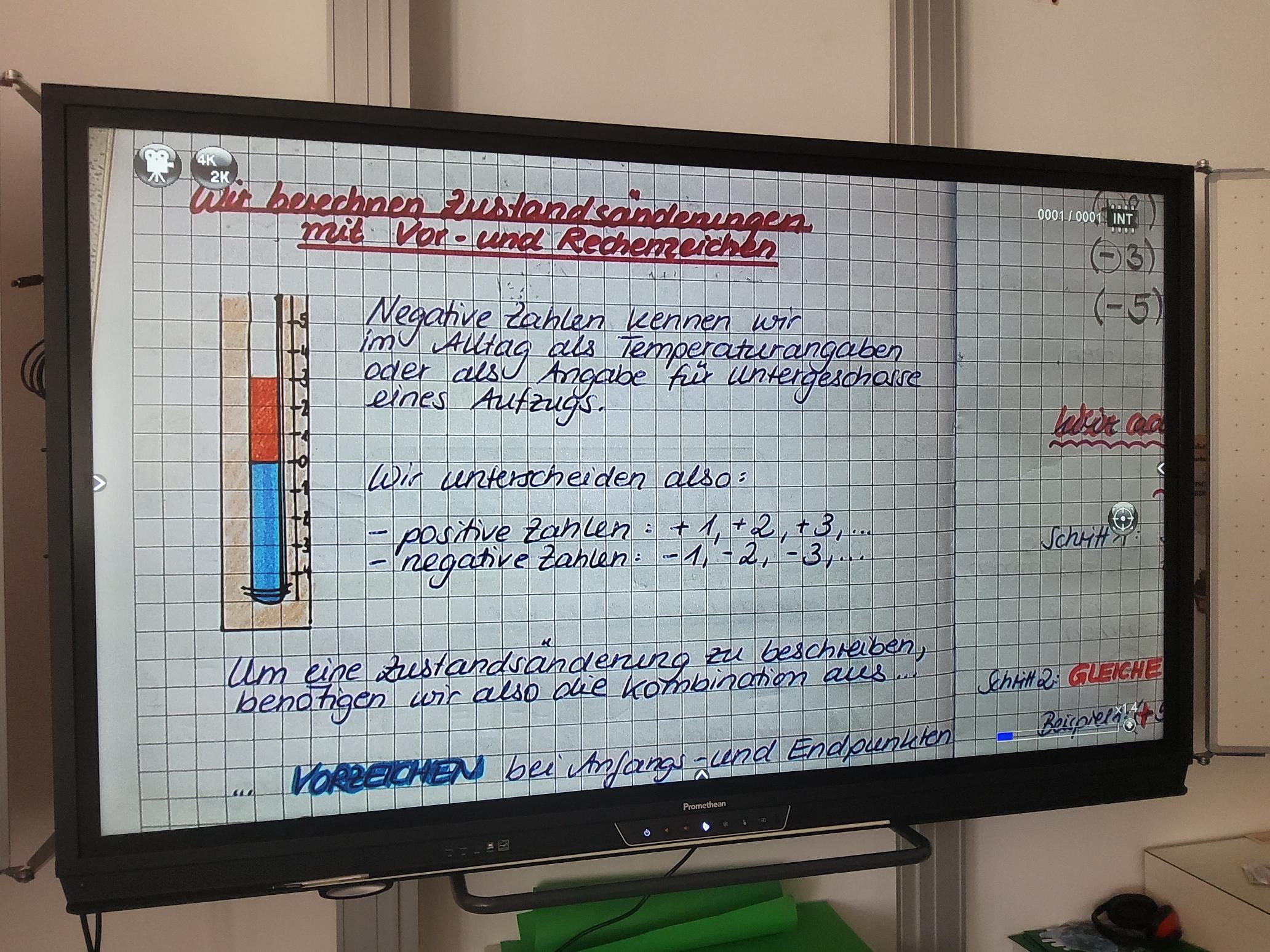 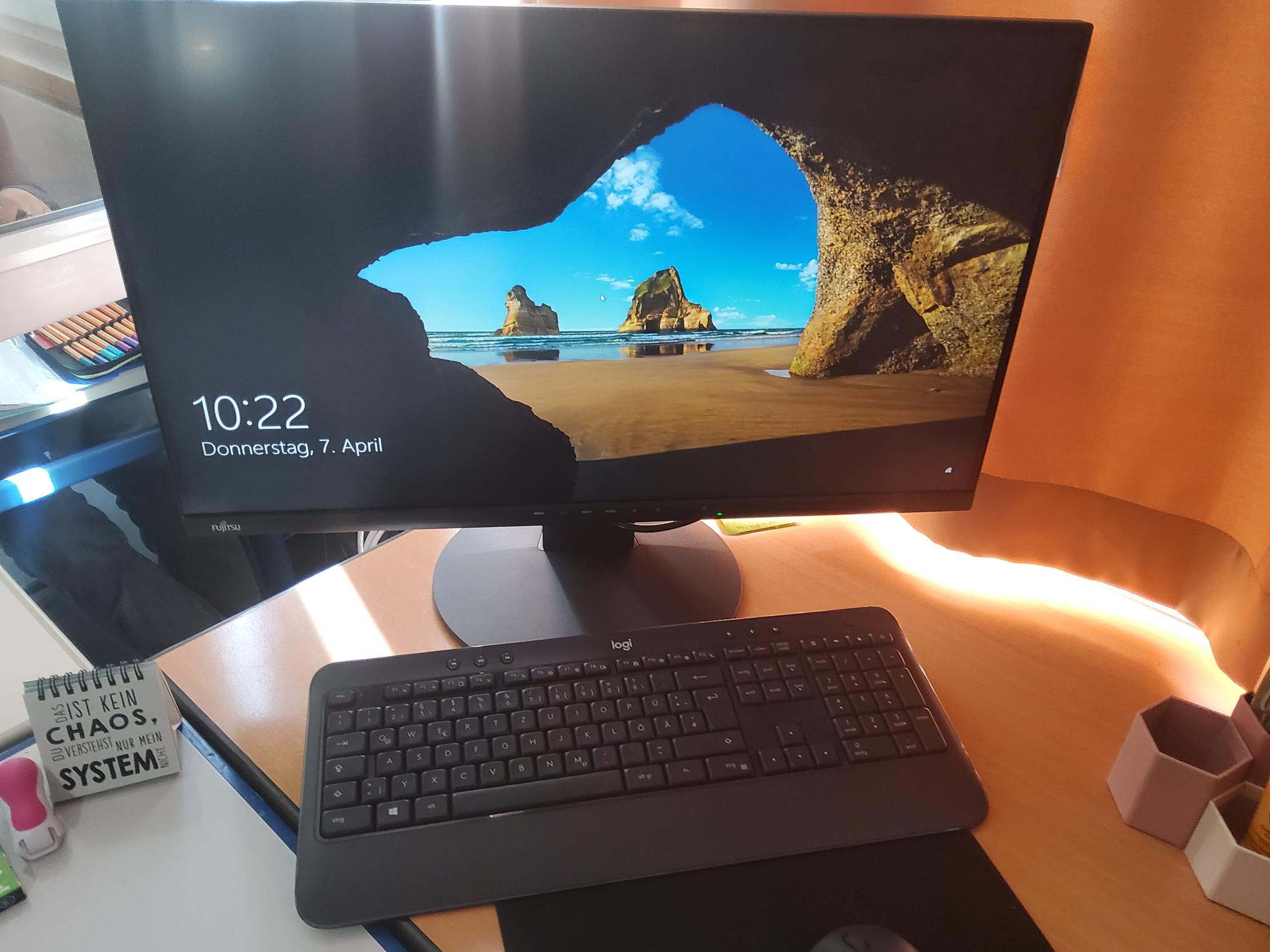 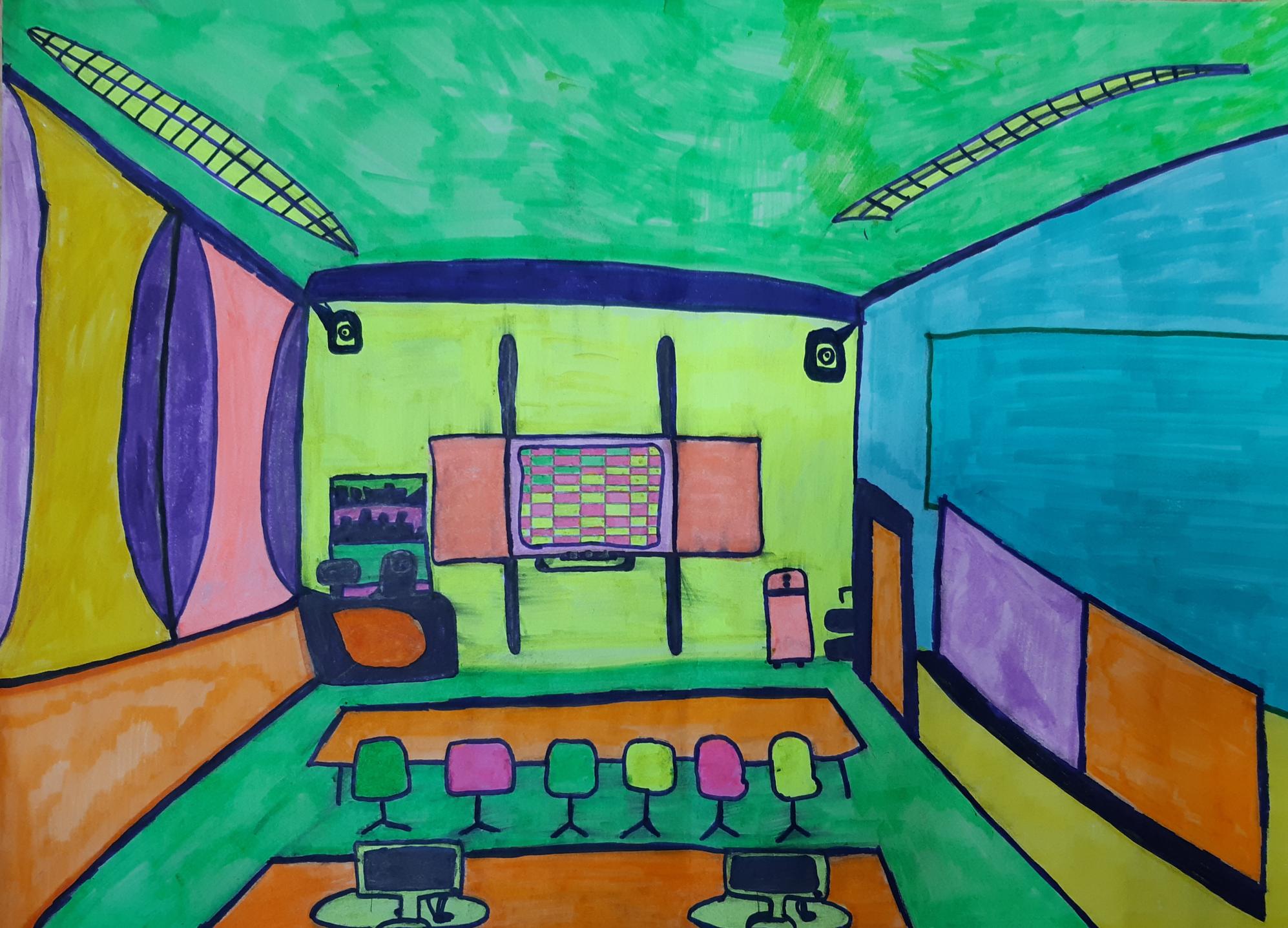 Unsere Träume
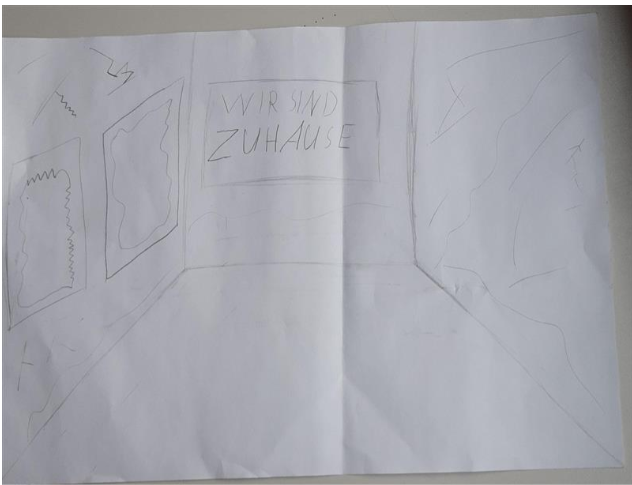 Herzlichen Dankan Herrn Schäfer, Leiter Archiv Museum der Stadt Grafing, der uns Bilder zur Verfügung gestellt hat.
Erstellt von der Klasse 9a und 9b